◆　生命保険契約形態によって異なる
　　　「相続税」「贈与税」「所得税」

１．「生命保険」契約当事者の特徴

（1）被保険者
　　　これは保険の対象となる人のことです。
　　　被保険者の最大の特徴は、途中で変更することができない点
　　です。生命保険は、新しく加入するときに、被保険者の健康状
　　態などをチェックしたうえで、保険料を決めたり、万が一の際
　　の保険金を決めたりします。
　　　そのため、一人一人の条件が異なるので、一度契約してから、
　　被保険者を変更するということはできないのです。
　　　他の人に生命保険を変更したい場合には、新たに加入しなお
　　すしかないのです。
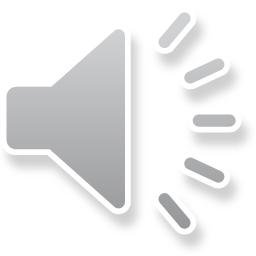 セミナー資料　栂村行政書士事務所　　相談は無料ですのでお気軽に：0898-35-1022　Mail:：m.tsugamura＠tsugaoffice.jp
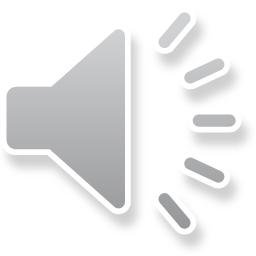 （2）契約者
　　　これは保険の契約をし、保険料を負担する人のことです。
　　生命保険にかかる税金を理解する上で最も大切なポイントにな
　るのは、保険料を誰が負担したか、ということです。
　　契約者という表現だと、契約書にサインした人が重要かと思わ
　れますが、実は違います。契約書にサインしたかどうかではなく、
　実際に保険料を誰が負担していたのかが重要になります。
　　ちなみに、先ほどの被保険者と異なり、契約者は途中で変更す
　ることが可能です。

（3）受取人
　　　これはその名前の通り、保険金を受け取る人のことです。
　　被保険者と異なり、受取人は簡単に変更することができます。
セミナー資料　栂村行政書士事務所　　相談は無料ですのでお気軽に：0898-35-1022　Mail:：m.tsugamura＠tsugaoffice.jp
２．契約形態によって異なる税金とは

　　契約形態の当事者の組み合わせ方によって、相続税が
　かかる場合、贈与税がかかる場合、所得税がかかる場合
　の3パターンが存在します。
　　一見複雑そうに見えるのですが、ポイントは「誰が保
　険料を負担して、誰が保険金を受け取ったか」によって
　判断します。
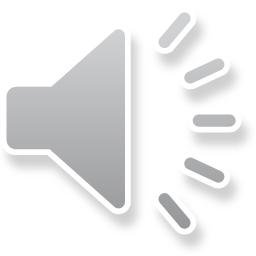 セミナー資料　栂村行政書士事務所　　相談は無料ですのでお気軽に：0898-35-1022　Mail:：m.tsugamura＠tsugaoffice.jp
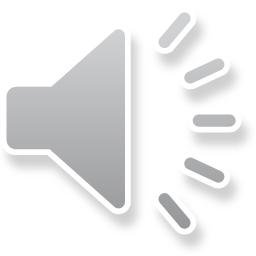 （1）相続税が課税される場合
　　　【契約形態】　　・被保険者：夫
　　　　　　　　・契約者：夫
　　　　　　　　・受取人：妻

　　　【契約形態イメージ】
この形は、生前中にご主人が自身に生命保険を掛け
て保険料を負担し、亡くなった時に、保険金が妻に支給される形です。

　つまり、自分のお金が、　
自分が死んでしまったことによって、妻に渡るのと同じなのです。
被保険者：夫
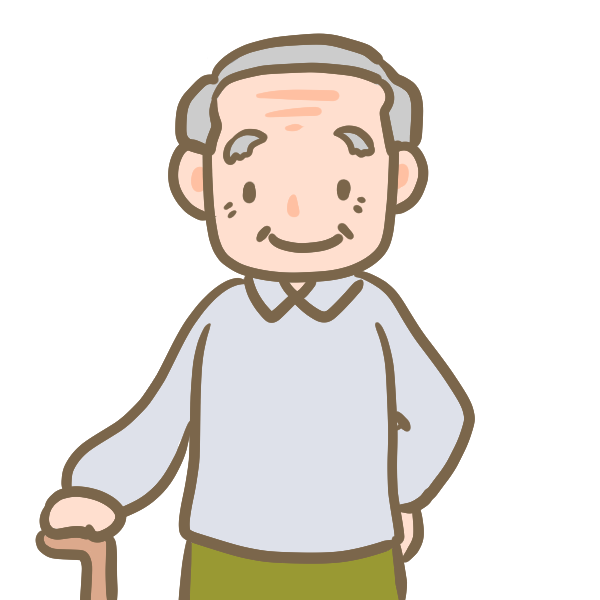 ＊相続税が課税
　但し一定額まで非課税
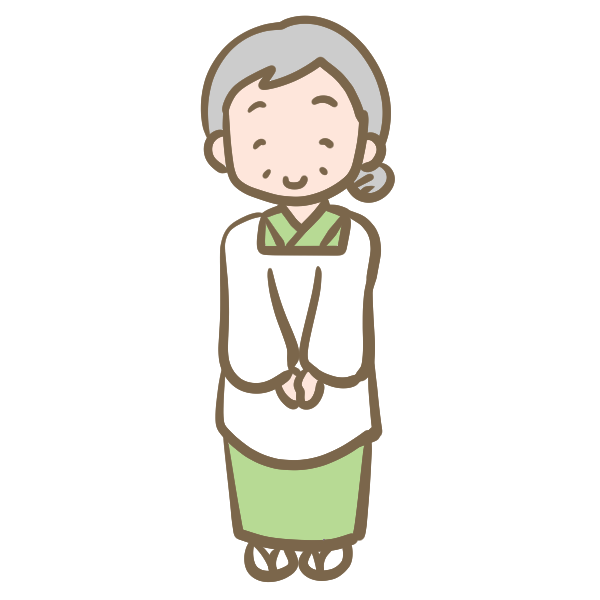 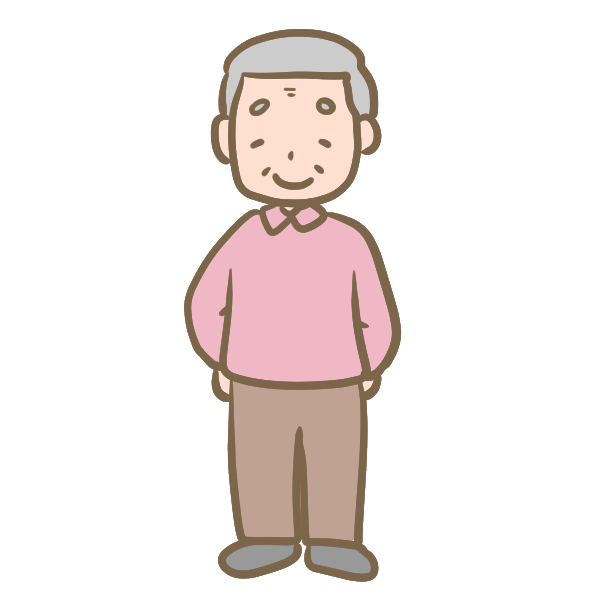 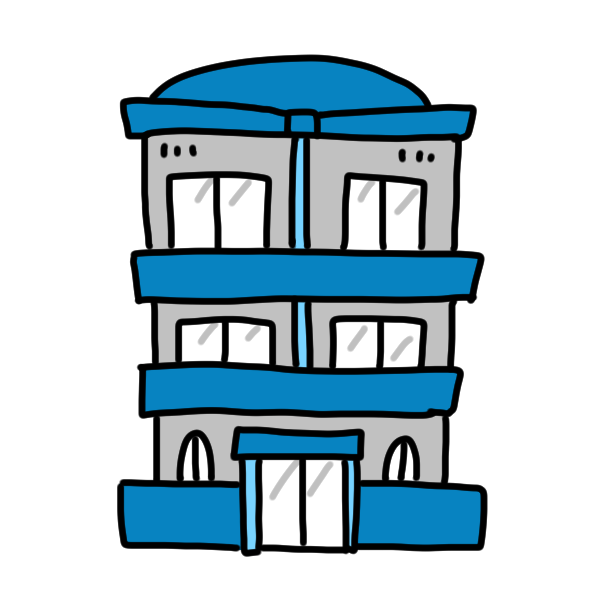 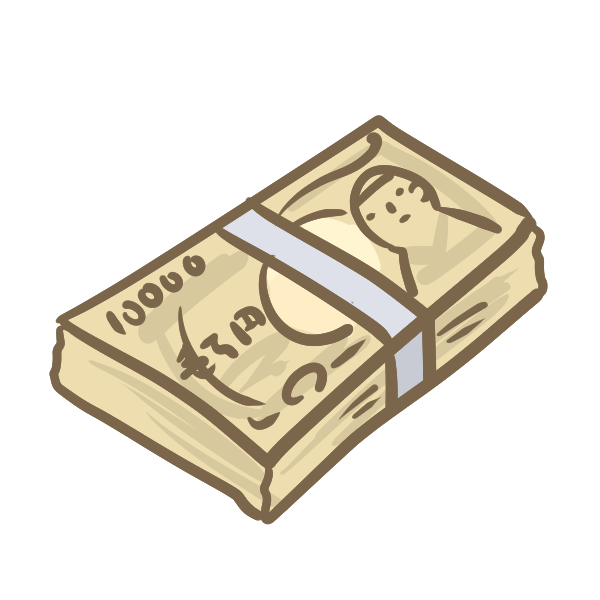 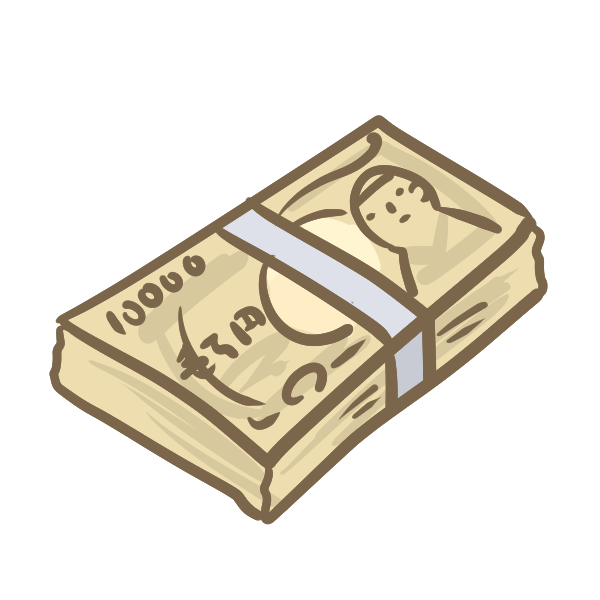 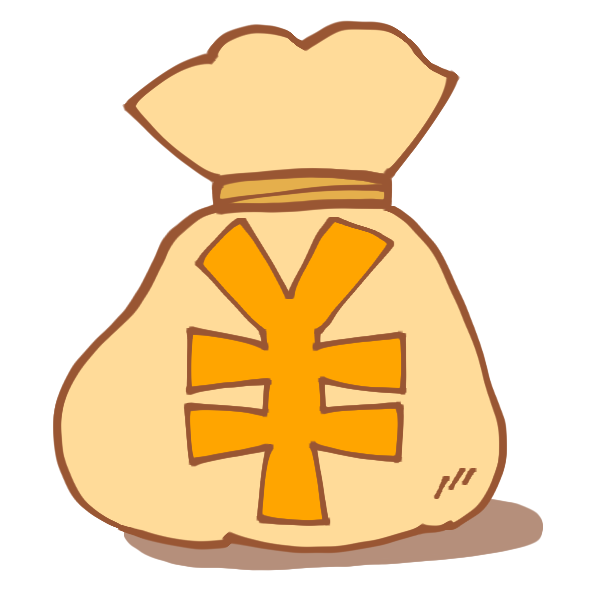 税金
死亡保険金
保険料
契約者：夫
保険料負担者
受取人：妻
保険会社
★故人が保険料を負担して、相続人が保険金を受け取る形、これ
　　は相続税の対象になります。
セミナー資料　栂村行政書士事務所　　相談は無料ですのでお気軽に：0898-35-1022　Mail:：m.tsugamura＠tsugaoffice.jp
この契約の場合、生命保険は一定額まで非課税とされています。　

　　その金額は、「500万円×法定相続人の数」という算式で計算し
　ます。
　　たとえば、父、母、子供2人という家族であれば、父が亡くなっ
　た時の相続人は、母と子供2人の合計3人です。500万円×3人なの
　で、1500万円までは生命保険に相続税はかからないことになりま
　す。
　　＊相続全体についての相続税は複雑ですので、詳しくは専門の
　　　税理士の先生に相談してください。
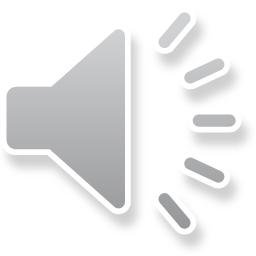 セミナー資料　栂村行政書士事務所　　相談は無料ですのでお気軽に：0898-35-1022　Mail:：m.tsugamura＠tsugaoffice.jp
（２）贈与税が課せられる場合
　【契約形態】　・被保険者：夫　　
　　　　　　　　・契約者：妻
　　　　　　　　・受取人：子

　　【契約形態のイメージ】
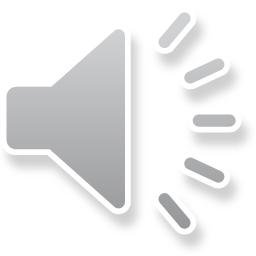 この形は、保険の対象となるのは夫ですが、保険料を負担するのは妻です。

　そして、夫に万が一のことがあった場合には、保険金は子供に支給されます。
被保険者：夫
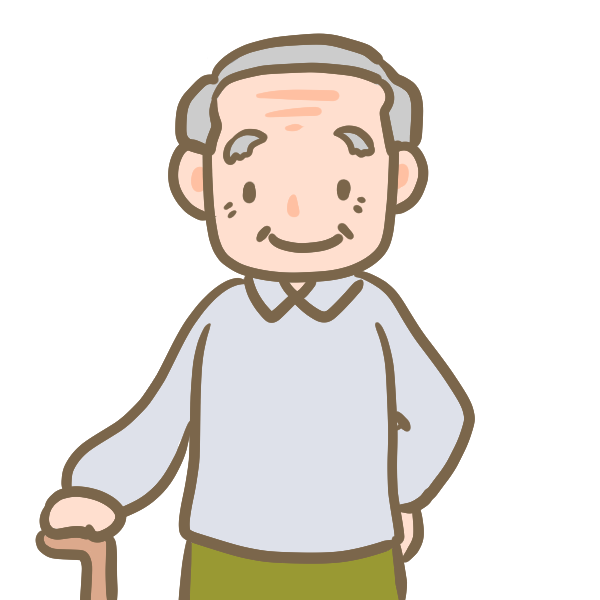 ＊贈与税が課税
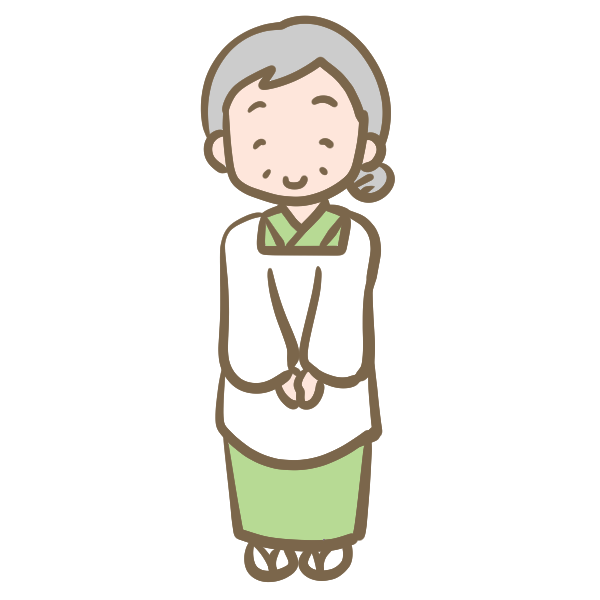 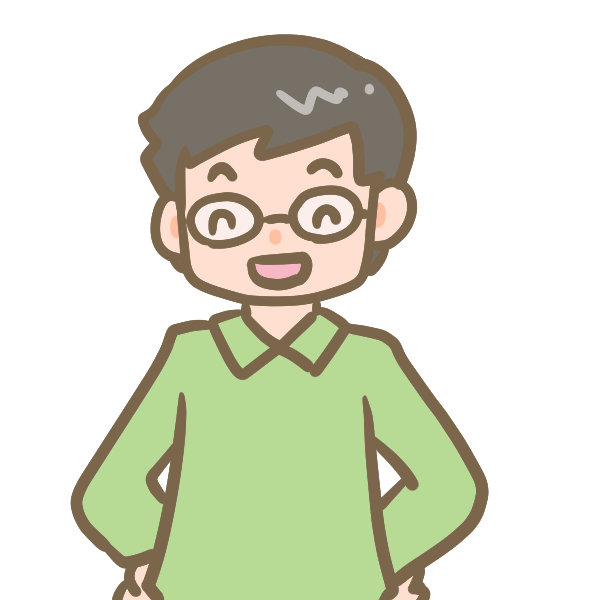 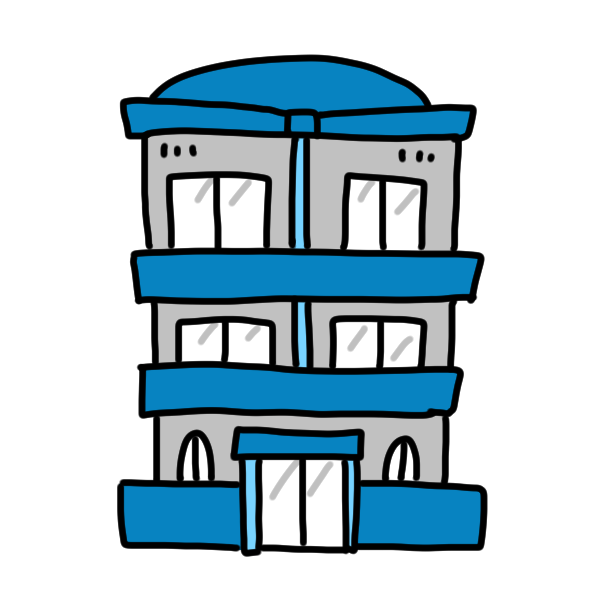 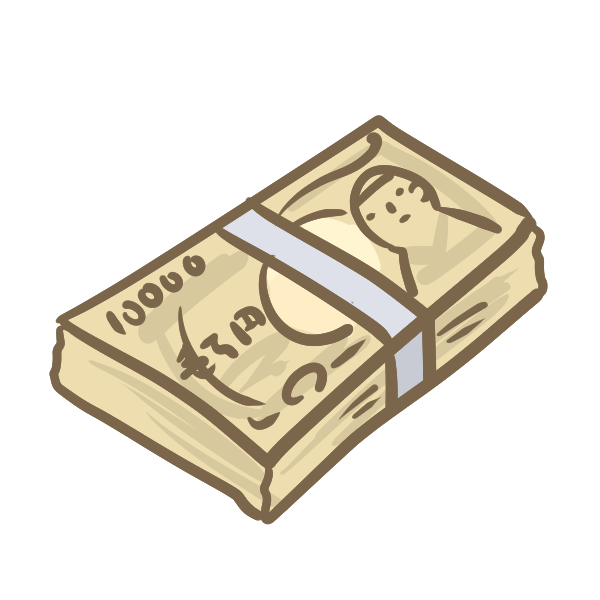 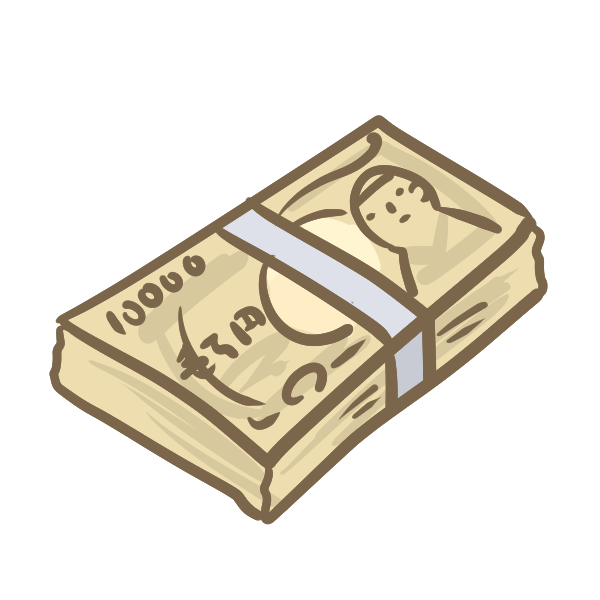 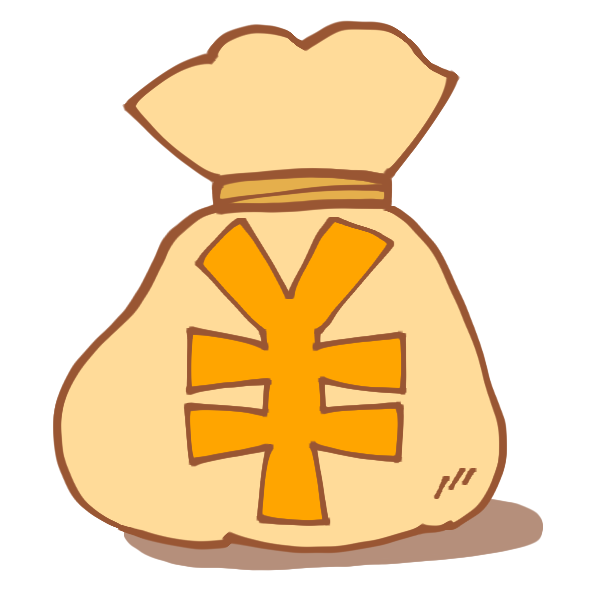 保険料
死亡保険金
税金
受取人：子
契約者：妻
保険料負担者
保険会社
★保険料を負担しているのは妻。保険金を受け取ったのは子供で
　　す。先ほどのケースと大きく異なるポイントは、保険金が支給
　　される時に、妻は亡くなっていない点です。
セミナー資料　栂村行政書士事務所　　相談は無料ですのでお気軽に：0898-35-1022　Mail:：m.tsugamura＠tsugaoffice.jp
亡くなったのはあくまで夫であり、妻はまだ元気です。
　　生きている妻のお金が子供に渡るので、これは生前贈与と考え
　ます。従ってこの形の場合には、贈与税が課税されることになる
　のです。

　　贈与税は、生きている個人から財産をもらったときにかかる税
　金です。亡くなった方以外かつ自分以外が保険料を負担している
　場合は保険金も贈与財産とされ、贈与税の対象となります。
　　贈与税の課税対象金額は、次のように計算します。
　　・課税対象金額＝受け取った保険金－基礎控除額110万円
　　当然のことですが、贈与のケースでは保険金の受取人は保険料
　を負担していないため、所得税のように支払い保険料のマイナス
　はありません。しかし、贈与税にも基礎控除額があるので、同じ
　年に他に贈与を受けていない場合は、保険金が110万円以内であれ
　ば非課税となります。

　　＊詳しくは専門の税理士の先生に相談してください。
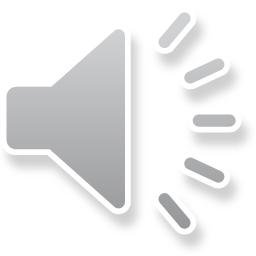 セミナー資料　栂村行政書士事務所　　相談は無料ですのでお気軽に：0898-35-1022　Mail:：m.tsugamura＠tsugaoffice.jp
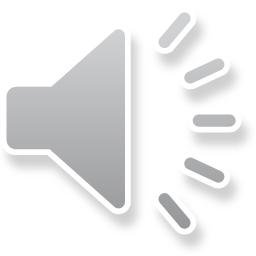 （3）所得税がかかる場合
　【契約形態】　・被保険者：夫
　　　　　　　　・契約者：妻
　　　　　　　　・受取人：妻

　【契約形態のイメージ】
この形は、保険の対象はご夫で、保険料を負担するのは妻。そして夫に万が一のことがあった場合に、保険金を受け取るのは妻です。
被保険者：夫
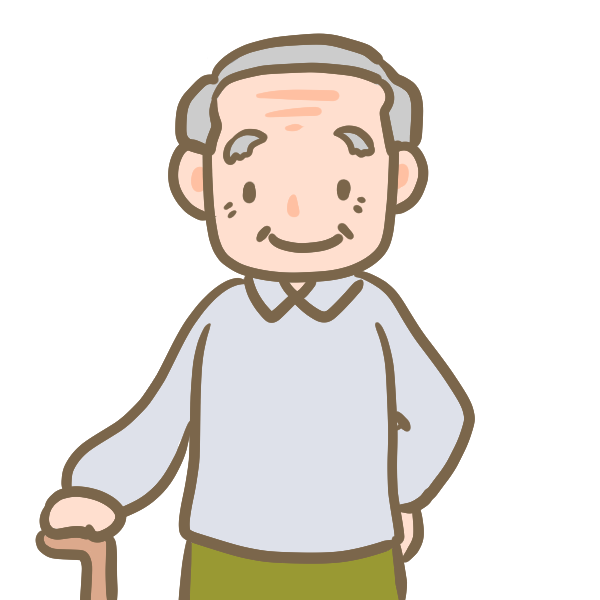 ＊所得税が課税
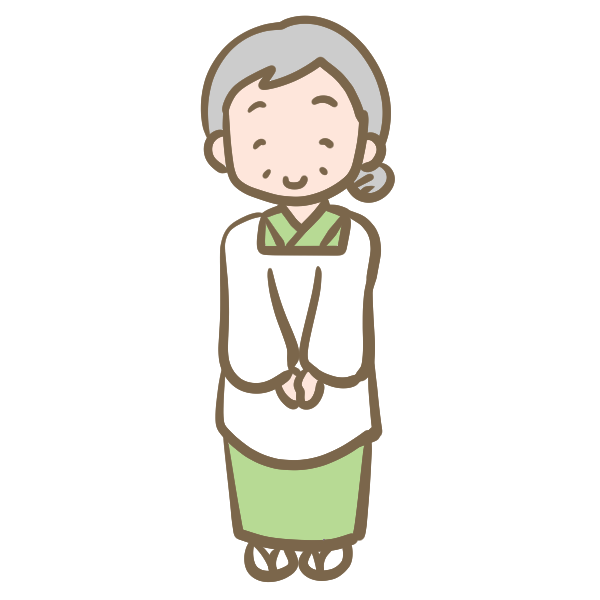 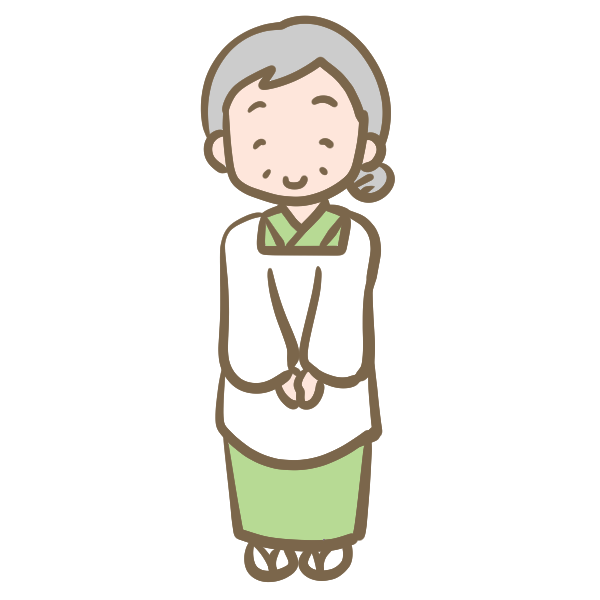 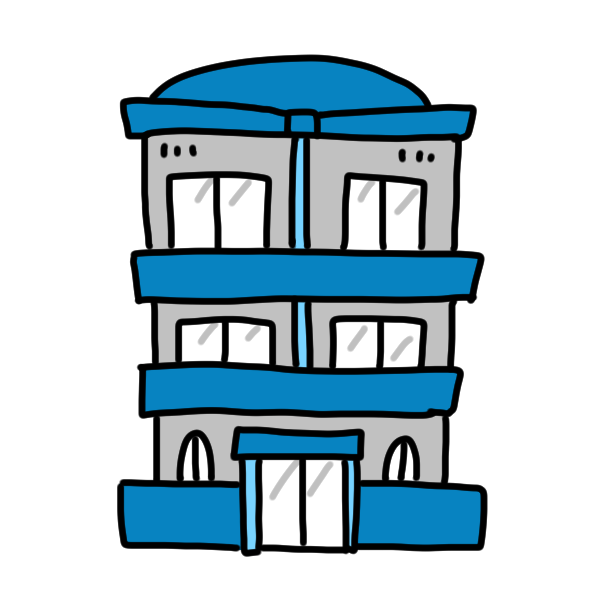 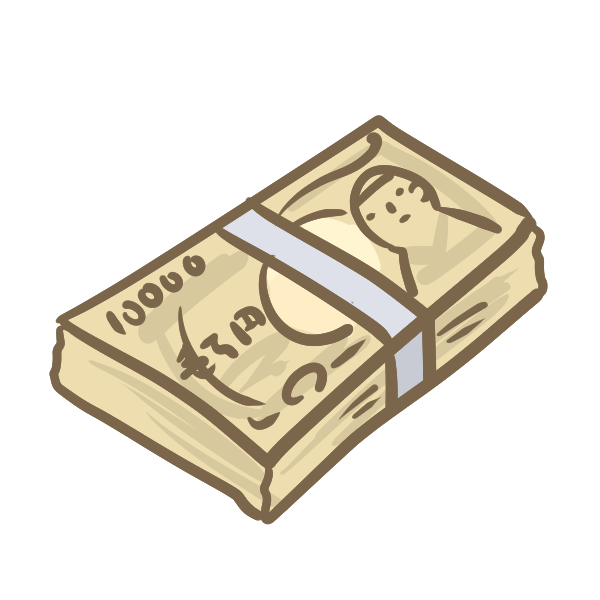 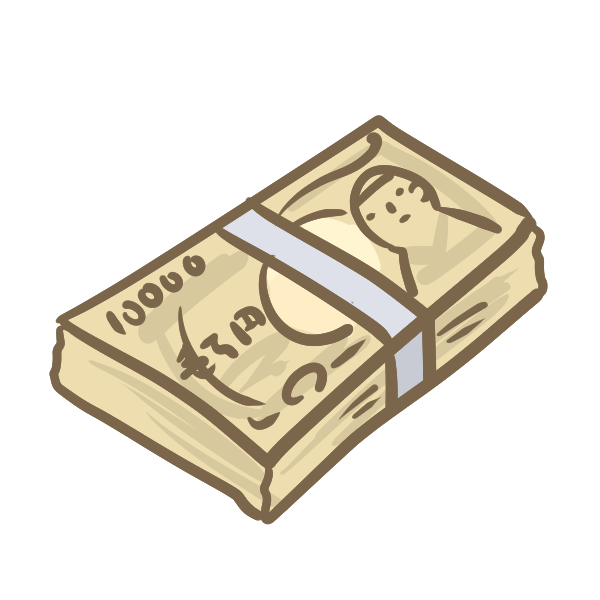 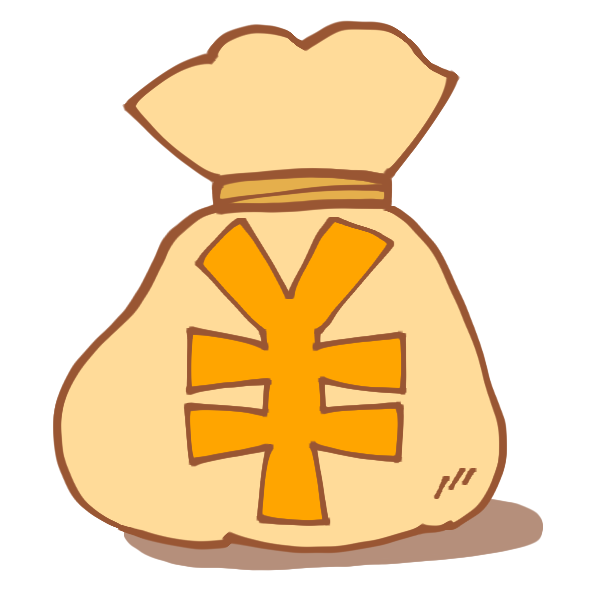 保険料
死亡保険金
税金
契約者：妻
保険料負担者
受取人：妻
保険会社
★今回のケースでは、妻が保険料を負担して、妻が保険金を受け
　取っています。
　つまり、自分でお金を出して、自分で受け取っているのです。
　このような場合には、かかる税金は所得税がかかります。
セミナー資料　栂村行政書士事務所　　相談は無料ですのでお気軽に：0898-35-1022　Mail:：m.tsugamura＠tsugaoffice.jp
ポイントは、「所得税がかかるのは、儲けがでた時だけの話」
　です。「所得」というのは、言い換えると「儲け」です。所得税
　というのは儲けにかかる税なのです。
　　所得税がかかるのは、たとえば、保険料1000万円を出していて、　
　保険金が1500万円支給されたような場合です。この場合には、
　1500万円から1000万円を引いた500万円に対して所得税が課税さ
　れます。
　　ちなみに、保険での儲け部分については、50万円を控除してい
　いこととなっています。
《確定申告時期》
　　確定申告は、保険事故が発生した年で、保険金を実際に受け取った年　
　ではありません。
　　たとえば、平成29年12月に夫が死亡し、妻へ生命保険が平成30年1月に
　支給されたとします。この場合、確定申告はあくまで夫が亡くなった平
　成29年の所得として申告しなければいけないので、確定申告の期限は平
　成30年3月15日となります。実際に支給を受けた日は関係ないので要注意
　です。
　　＊詳しくは税務所または専門の税理士に相談してください。
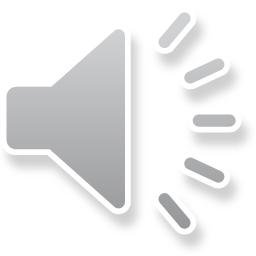 セミナー資料　栂村行政書士事務所　　相談は無料ですのでお気軽に：0898-35-1022　Mail:：m.tsugamura＠tsugaoffice.jp